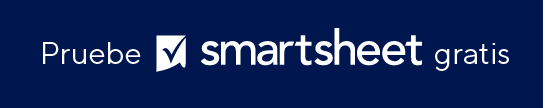 PLANTILLA DE LÍNEA DE TIEMPO PARA PROYECTOS DE MARKETING
NOMBRE DEL PROYECTO
SU
LOGOTIPO
NOMBRE DE LA ORGANIZACIÓN
 
00/00/0000
 
Dirección
Teléfono de contacto
Dirección web
Dirección de correo electrónico
LÍNEA DE TIEMPO PARA PROYECTOS DE MARKETING
TABLA DE LÍNEA DE TIEMPO DEL PROYECTO
HITO
EN RIESGO
ANTES DE LO PREVISTO
LÍNEA DE TIEMPO DEL PROYECTO
INFORME DEL PROYECTO
INFORME DEL PROYECTO